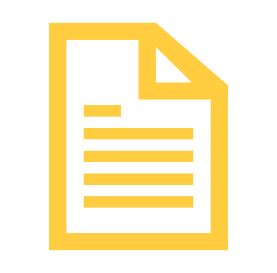 Digitalvermittlung.
„Open Science:
Von Daten zu Publikationen“
Dr. Elisabeth Böker, Peter Brettschneider, Dr. Ilona Lang
Konstanz, September 2020
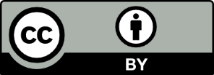 Alle Inhalte dieser Präsentation stehen, sofern nicht anders angegeben, unter der Lizenz Creative Commons BY 4.0 International.
Ausgangslage
Hoher Bedarf an digitalen Angeboten zu Open-Science-Themen
Entwicklung eines Konzepts für einen Open-Science-Kurs
Asynchroner Kurs: flexible Bearbeitung
Über Lernplattform Ilias angeboten
Entwickelt vom Team Open Science des KIM der Universität Konstanz
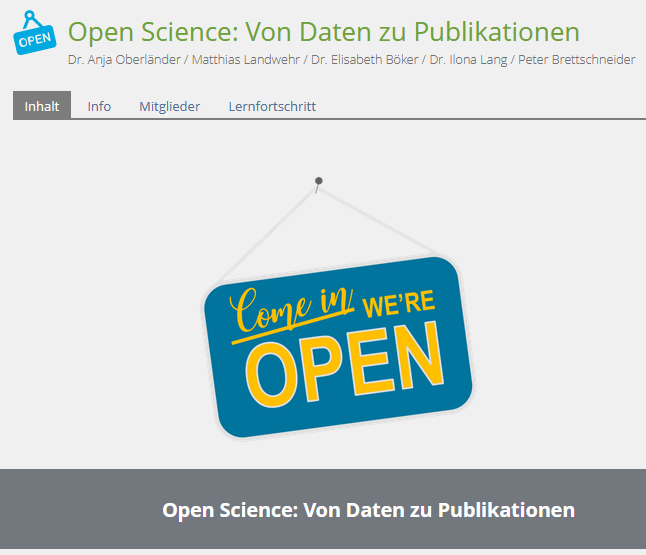 2
24.09.2020
Digitalvermittlung. Open Science: Von Daten zu Publikationen
Informationen zum Kurs
Sechs Module: bestehend aus Screencasts, Zusatzmaterialien und 				Abschlusstests
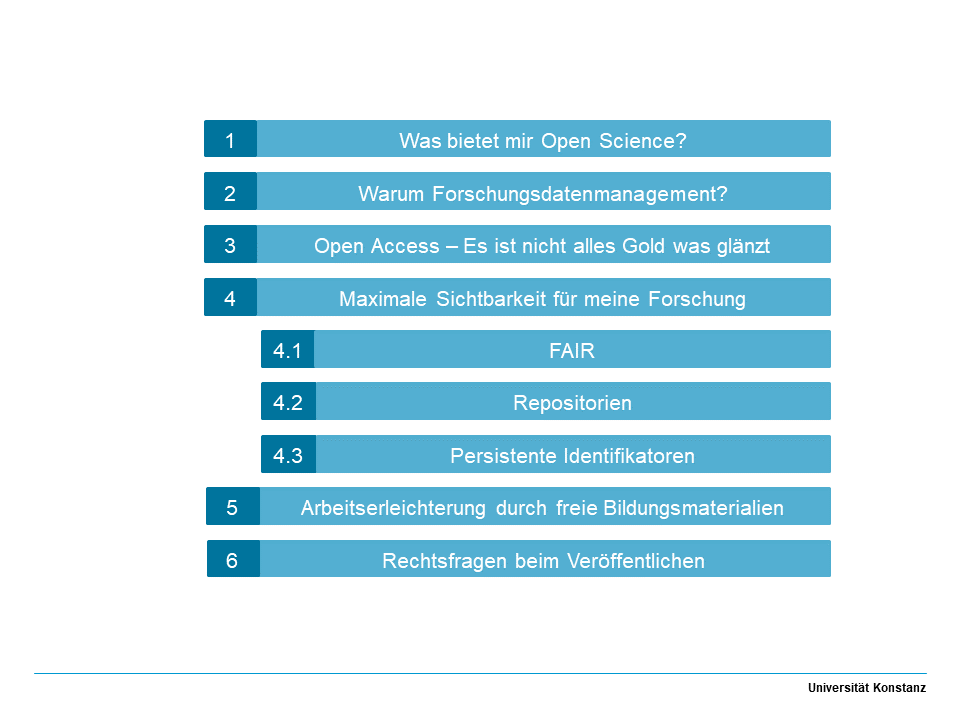 3
24.09.2020
Digitalvermittlung. Open Science: Von Daten zu Publikationen
Informationen zum Kurs
Anrechnung als Schlüsselqualifikation (3 ECTS), etwa für den Advanced Data and Information Literacy Track (ADILT)
Für externe Interessenten Screencasts auf der Open-Science-Webseite eingebunden
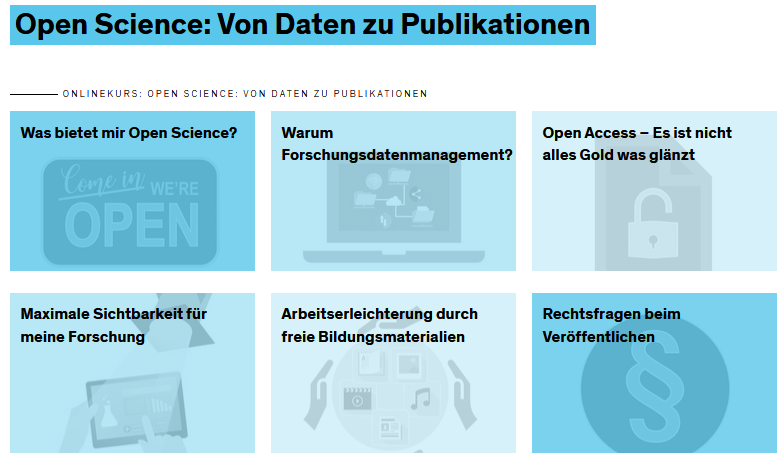 4
24.09.2020
Digitalvermittlung. Open Science: Von Daten zu Publikationen
Einblick in die Materialien
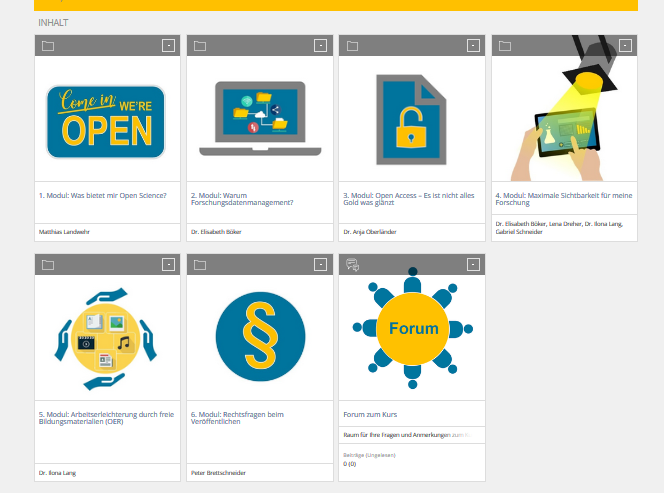 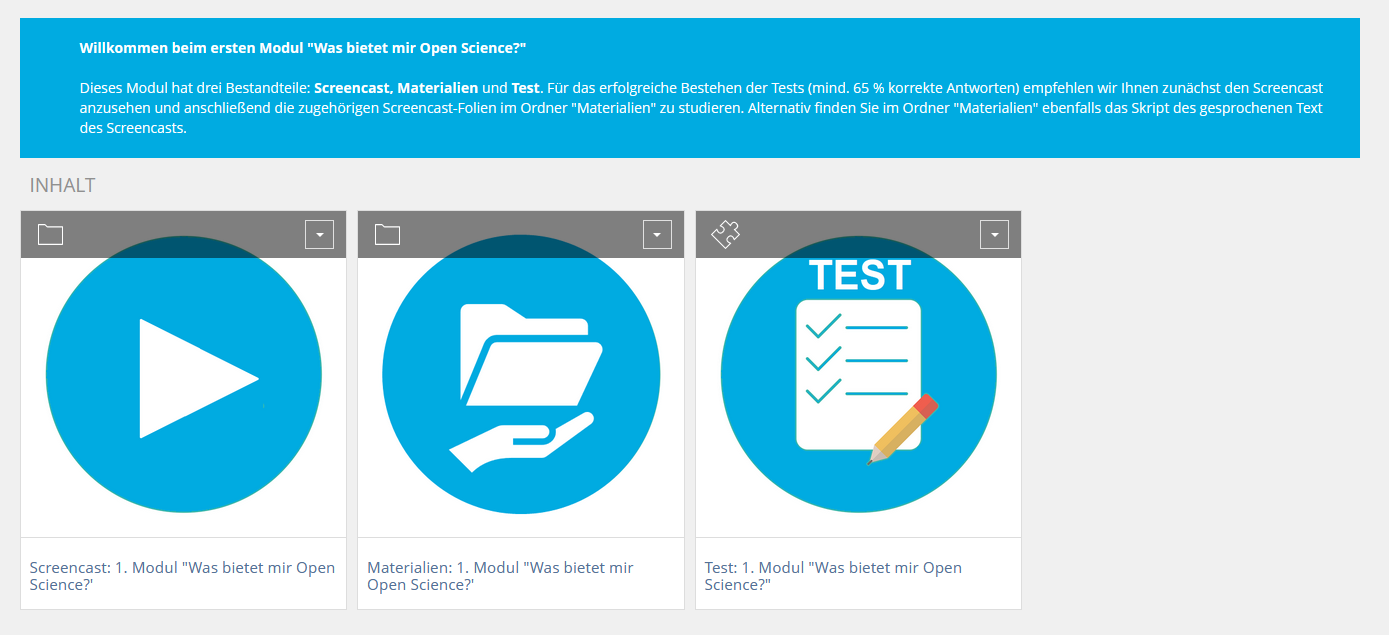 Einstiegsseite in Ilias
Modulansicht
5
24.09.2020
Digitalvermittlung. Open Science: Von Daten zu Publikationen
Mehrwert
Neue Wege beschreiten
Umfangreiche Einführung in Zukunftsthemen für Studierende und Promovierende
Ermöglicht niederschwelligen (Erst)Kontakt mit dem Thema Open Science
Inhalte asynchron, barrierefrei und modular
Kompakte Kerninhalte und Vertiefungsmaterialien 
Praxis und Theorie verbinden
Erfahrungen aus Beratungen und Vermittlung von Grundlagenwissen
Vorhandene didaktische Erfahrung des Teams floss in den Kurs ein
Anreize setzen
Curriculare Einbindung und Vergabe von ECTS-Punkten
Eigenes Team stärken 
Gemeinschaftsprojekt des Team Open Science während der Home-Office-Zeit
6
24.09.2020
Digitalvermittlung. Open Science: Von Daten zu Publikationen
Herzlichen
Dank!
Dr. Elisabeth Böker, Peter Brettschneider, Dr. Ilona Lang 
Team Open Science · KIM

openscience@uni-konstanz.de